CMPE 202Software Systems EngineeringFebruary 6 Class Meeting
Engineering Extended StudiesSan Jose State UniversitySpring 2024Instructor: Ron Mak
www.cs.sjsu.edu/~mak
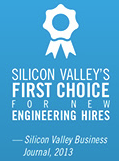 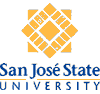 1
Today
Review of design principles
Functional and nonfunctional requirements
Break
UML diagrams
Use cases
The Functional Specification
Requirements analysis
Initial classes
2
Project Teams?
3
Single Responsibility Principle (SRP)
A class should be cohesive and have only one primary responsibility.

Example: Class Attributes maintains book attributes.
4
Encapsulate What Varies Principle
Code that can vary should be isolated to keep its changes from causing other code to change.

Example: Book attributes can change as we add new kinds of books to the catalogue. Isolate the attributes in class Attributes.
5
Delegation Principle
One class performs work on the behalf of another class, where the work belongs in a more suitable cohesive class.

Example: Class Catelogue delegated searching for books to class Attributes.
6
Principle of Least Knowledge
Classes should not “know” about each other’s implementation, and so the classes are loosely coupled with few if any dependencies on each other.

Example: Class Book and class Catelogue are loosely coupled with class Attributes.
7
Open-Closed Principle
A class should be closed for modification but open for extension to provide both stability and flexibility.

Example: In iteration #3, class Attributes managed a book’s title and the author’s first and last names. There were common attributes for all books and so the class was closed for modification. Fiction  and Cookbook kinds of books had additional attributes. Class Attributes was open to extension by subclasses FictionAttrs and CookbookAttrs.
8
Code to the Interface Principle
For runtime flexibility, we should not write code that can work only with a specific subclass but use polymorphism and write code that can work with multiple subclasses.

Example: Member variable booklist of class Catalogue was a vector of pointers to Book objects, not to Fiction or Cookbook objects.
9
Don’t Repeat Yourself (DRY) Principle
Well-designed code does not contain duplicate copies of code.

Example: Iteration #3 had duplicated code which we eliminated with iteration #4.
10
Great Software Design is about Satisfaction
Customers are satisfied when their apps 
work well
keep working
can be easily upgraded

Programmers are satisfied when their apps 
are flexible
can be maintained and reused
Great software design 
means writing great software!
11
Simplified Development Timeline
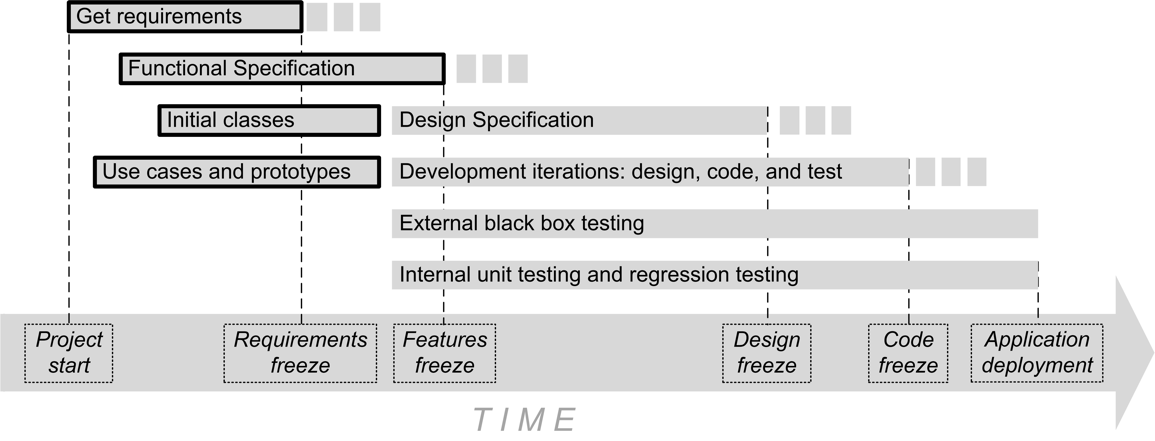 12
Requirements Elicitation
Requires communication between the developers and customers.

Customer: users, clients, and stakeholders
Client: who pays for your application
Stakeholder: whoever else is interested in the success of your application (e.g., shareholders)

Customers can validate the requirements.

Creates a potential contract between the customer and the developers.
13
Requirements Elicitation, cont’d
Result: A Functional Specification written in a non-technical language so that the customers can read and understand it.

No implementation details!

The Functional Specification should be implementation-independent.
14
Bridging the Gap
Customers

Have a general idea of what the system should do.
Have little experience with software development.
Are experts in their domain.

Software developers

May have little knowledge of the application domain.
Have experience with software technology.
Are geeks with poor social skills.
15
Functional Requirements
What the system (the application) shall be able to do or allow users to do.

The application shall use GPS to determine the user’s location.
The application must default to the option most frequently chosen by the users.

The application must allow the user to choose between a text display or a graphics display.
The user shall be able to make an online withdrawal or deposit.
16
Nonfunctional Requirements
Issues regarding usability, reliability, performance, supportability, etc.

The application must respond to user input within 5 seconds.
The application shall run on the Windows, Mac, and Linux platforms.
The new GUI must resemble the old GUI.
Error messages shall be displayed in English and Spanish.

Constraints that the system must meet.
17
Requirements are Strong Statements
Use strong declarative statements with “shall” and “must”.

The application shall use GPS to determine the user’s location.

The application must respond to user input within 5 seconds.
18
Requirements Must Be
Clear. The requirements must be written clearly in non-technical and jargon-free language to be understood by both the client and the software developers.

Consistent. Requirements must not contradict each other. For example, we cannot have one requirement state that the application must run on Windows and Mac OS, and another requirement state that the application must run only on Linux.
19
Requirements Must Be, cont’d
Correct. Each requirement must be correct. For example, a requirement for a medical application that states that the application must process pregnancy data from male patients is clearly wrong.

Complete. Any gaps in the requirements can lead to wrong guesses by the software developers and result in an application that doesn’t do what the client wants
20
Requirements Must Be, cont’d
Realistic. Do not include requirements that can’t be satisfied, such as overly optimistic performance figures.

Verifiable. Will it be possible to test the application to ensure that it satisfies every requirement.
21
Requirements Must Be, cont’d
Traceable. Can we trace each requirement to a functionality or constraint of the application? Conversely, can we trace each functionality or constraint to a requirement? 
We don’t want the application to miss satisfying any requirements.
We don’t want to load the application with unwanted features.
22
How to Get Requirements
Interview future users of your application.

Observe how the users currently work.
Can you improve how they currently do things?
Can you make them more productive?

Stated requirements
The customer tells you want he or she wants.

Implied requirements
What do you think the customer wants?
23
How to Get Requirements, cont’d
Customers don’t always know what they want.

They will know more after you show them a prototype.
They will change their minds.

It’s an iterative process!
24
How to Get Requirements, cont’d
If the developers force the customersto come up with the requirements too soon, they may make something up!

Such requirements will most likely be wrong or incomplete and lead you astray.
25
Requirements Example
A client has some ideas about a “book catalogue server” that stores book data in some sort of database, and library customers searching for books are provided a form interface where they fill in and submit their desired book attributes. Moreover, a special type of end user with a “librarian” role is responsible for adding new books to the catalogue and updating or removing existing books.
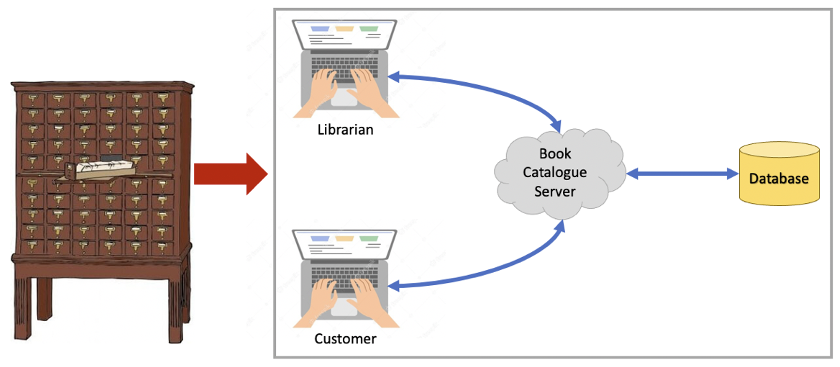 26
Requirements Example, cont’d
Some operations that the application must do:
Store attributes for all books including the book title and the author’s first and last names.
Store year and genre attributes for fiction books, a region attribute for cookbooks, and a subject attribute for how-to books.
Perform case-insensitive string matches.
Allow don’t-care target attributes for book searches.

Some operations the application must allow its end users to do:
Add fiction books, cookbooks, and how-to books to the catalogue.
Search the catalogue for books that match a given set of target attributes.
27
Book Catalogue Functional Requirements
A librarian must be able to add fiction books, cookbooks, and how-to books and their attributes to the catalogue.
The attributes for each book shall be the book title and the author’s last and first names.
The attributes for a fiction book shall include its publication year and genre: adventure, classics, detective, fantasy, historic, horror, romance, or science fiction.
The attributes for a cookbook shall include its region: China, France, India, Italy, Mexico, Persia, or the U.S.
The attributes for a how-to book shall include its subject: drawing, painting, or writing.
A user must be able to search the catalogue for books that match a given set of target attributes.
String comparisons while matching attributes during book searches shall be case-insensitive.
A user must be able to specify don’t-care attributes for book searches.
28
Book Catalogue Nonfunctional Requirements
A book search must take under two seconds.
The application must run on the Windows, MacOS, and Linux platforms.
The user interface shall be similar to the UI of the previous version.
Displayed messages shall be customizable to be in English, Spanish, or Vietnamese.
Write requirements with strong auxiliary verbs such as must and shall.

Leave weaker verbs to a “wish list” for a future version of the application.
Nonfunctional requirements are just as important as functional requirements!
29
I18N and L10N
Internationalization and Localization

The last nonfunctional requirement listed on the previous slide pertains to internationalization, sometimes abbreviated I18N (because, well, there are 18 letters between the initial I and the final N of the word). The process of adapting an application to a particular locale is called localization (L10N) and involves changing the natural language (English, Spanish, etc.) of text messages and making other text changes such as date, time, monetary formats, and character encoding standards. If you’re developing an internationalized application, encapsulate the affected parts of the application when the locales vary.
30
Break
31
UML Diagrams
The Unified Modeling Language (UML) is an industry-standard family of diagrams to help software developers design an application and to document the design.
Not only are the diagrams important for documenting an application’s design, but their visual nature makes them very helpful during software designing and coding.
We will use several types of UML diagrams in this class.
UML Drawing Tools

Most of the popular computer-based drawing tools provide palettes of the UML objects. During the development iterations, the diagrams are easy to create and manipulate to keep track of an application’s evolving design.
32
Use Cases
A use case describes a single task that your application must allow an actor to accomplish or a single goal that an actor must achieve.

Actors are external agents that interact or communicate with the application.
actor = role abstraction 
An actor can be a person or another application.
33
Use Cases, cont’d
Uses cases are an important way for the developers of a software application and its customers to communicate:

What functionality the application must have.
What steps to achieve the functionality.

An application’s use cases capture the bulk of the customer’s understanding of what the application is supposed to do.

Use cases provide context for the application’s requirements. They show how the functional requirements determine the functionality of the application, and they also show which nonfunctional requirements assure that the functionality will be practical.
34
Use Cases, cont’d
A use case includes:
A complete sequence of actions or events from the point of view of an actor.
A primary sequence 
Any alternate sequences (“exception paths”).

A sequence is triggered by an actor.

Focus on what the application must do, not how to do it.

A use case treats the application as a “black box”.
35
system
system boundary
Start up
ATM
Shut down
ATM
use cases
Operator
Log in
customer
actor
interaction
Log out
customer
Withdraw
cash
Customer
Display 
balance
Bank
Example: Bank ATM System
system = application
When you draw a
use case diagram,
do not include the
red labels and arrows.
UML use case diagram
36
Use Case Description
Write a separate use case description for each use case in a UML use case diagram. This description provides detailed information about the use case.

Name of the use case:  It should be short and descriptive in a verb-noun form. 

Goal: What is the actor trying to achieve?

Summary of the use case: A short (one or two sentences) description.
37
Use Case Description, cont’d
Actors: Who or what interacts with this use case?

Preconditions: What must be true, or what must have already happened, before this use case can go into action? References to other use cases can appear here.

Trigger: What did an actor do to start this use case? Write the following sequence of action steps from the point of view of this actor v
38
Use Case Description, cont’d
Primary action sequence: A sequence of action steps that occur during this use case between the triggering actor (and any other actors) and the application. 
There should be no more than about ten steps. If you need more steps, the use case may be too complex and should be broken up. 
The steps can refer to other use cases.
39
Use Case Description, cont’d
Alternate action sequences: What action steps should occur if something goes wrong during the primary sequence?

Postconditions: What will be the situation when this use case is finished? 

Nonfunctional requirements: Which nonfunctional requirements apply to this use case?

Glossary: Define any terms in this use case that a reader may find confusing.
40
Example Use Case Description
Name: Withdraw Cash

Goal: Customer withdraws cash from ATM.

Summary: A customer who has logged in can withdraw up to $500 cash in $20 bills.

Actors: The customer and the bank
41
Example Use Case Description, cont’d
What must be true before the use case happens.
Preconditions:

The ATM has been started up.
See use case “Start up ATM”.
The customer has inserted a valid bank card.
The customer has entered a correct PIN.

Trigger: The customer selects the “Withdraw Cash” option.
Another use case.
42
Example Use Case Description, cont’d
Primary sequence:
The system prompts the customer for the amount.
The customer chooses from a list of amounts or enters an amount.
The customer confirms and submits the amount.
(The ATM communicates with the bank to check the customer’s account.)
The system dispenses the amount in $20 bills.
(The bank deducts the amount from the customer’s balance.)
The system displays the customer’s balance 
See use case “Display balance”.
At most about 10 steps.
Another use case.
43
Example Use Case Description, cont’d
Alternate sequences:

3.1  The customer entered an amount that is not a multiple of $20.
3.1.1 The system displays a message to the customer .
3.1.2. The system prompts the customer for a new amount.

3.2  The customer’s bank balance is insufficient.
3.2.1  etc.
44
Example Use Case Description, cont’d
Postconditions:

The customer receives the desired amount of cash.
The amount is deducted from the customer’s account.
The customer sees the new account balance.

OR: The customer receives no cash.
The customer’s account is unchanged.
What must be true after the use case is done.
45
Example Use Case Description, cont’d
Nonfunctional requirements:
The system responds to each customer input within 10 seconds.
The system displays messages in either English or Spanish.

Glossary
customer = a person who wants to withdraw cash from the ATM.
bank = a system that maintains customer accounts and balances.
etc.
46
Use Case Description Guidelines
Use case names should be verb-object.
Each name should describe an achievable goal or doable task (e.g., “Withdraw Cash”).

Keep use cases short, simple, and informal.
Clients and users need to understand them.
No GUI or implementation details.
47
Another Example Use Case Description
Name of the use case: Search Catalogue

Goal: Search the book catalogue for books that match the customer’s target attributes.

Summary of the use case: The customer searches the book catalogue using a set of target book attributes, and the catalogue returns a list of any books that match those attributes.
48
Another Example, cont’d
Actors: The customer and the backend database.

Preconditions: Books and their attributes are already loaded into the catalogue. See the use case “Add Book”. The customer has completed filling the Attributes Form with the target book attributes. See the use case “Complete Form”.

Trigger: The customer presses the “Search” button.
49
Another Example, cont’d
Primary action sequence:
The application verifies that the Attributes Form is correctly filled out.
The application formulates a database query from the book attributes in the form.
The application sends the query to the backend database server.
The database returns a list of matching books to the application.
The application formats the list of matching books for presentation.
The customer sees the list of matching books.
50
Another Example, cont’d
Alternate action sequence #1: Incorrectly filled form. Replace primary sequence steps 2 – 6.
Highlight the incorrect form field.
Display an explanatory error message.
The customer corrects the erroneous form field.
Return to primary sequence step 1.
51
Another Example, cont’d
Alternate action sequence #2: No matching books. Replace primary sequence steps 4 – 6:
The  database returns an empty list.
The application displays “No books found.”

Postconditions: The customer either sees a list of matching books or the message “No books found.” There were no changes to the book catalogue.
52
Another Example, cont’d
Nonfunctional requirements:
Search results must return in under two seconds.
The customer shall be on a Windows, Mac OS, or Linux platform.
The application must be usable by a customer whose native language is English, Spanish, or Vietnamese.

Glossary:
catalogue: a searchable repository of books and their attributes
attribute: a feature of a book that can be matched during a search, such as the book title or the author’s name
customer: a user who searches the book catalogue
53
Prototyping
A powerful way to elicit requirements is to show the client a prototype of the application.
This can be some quick-and-dirty code that shows a few key use cases in action.
Or even a deck of slides containing simulated screen shots of the application as it’s being used.

Seeing a tangible piece of working code, however hacked together, will often inspire the client to point out what’s missing or superfluous, or what doesn’t work in a desired way.
54
The Functional Specification
The development team writes a Functional Specification to document the application it’s about to create.

Its purpose is to inform both the application’s client and the developers in non-technical, jargon-free language.
55
Functional Specification Contents
Product name

Clear problem statement
What is the problem?

Objectives
What is your application supposed to accomplish?

Functional requirements
Nonfunctional requirements
Use cases
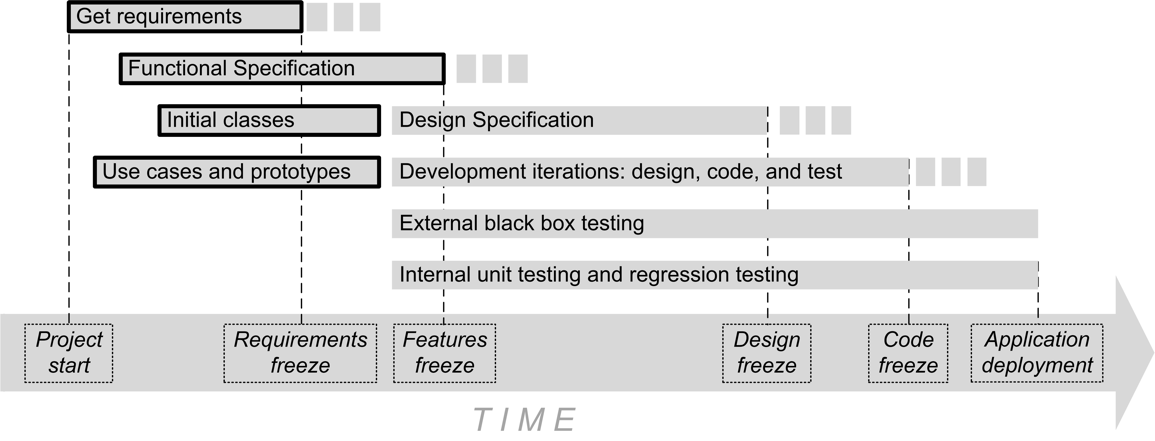 56
Functional Specification Contents, cont’d
Application (or product) name. For example, “Book Catalogue.”

Clear problem statement. What is the problem that this application addresses? For example, the ability to store and search for books.

Objectives. What is the application supposed to accomplish? For example, to create a means to enter books into a repository and then search for them using target book attributes
57
Functional Specification Contents, cont’d
Functional requirements. A list of the functional requirements. The requirements should be stated strongly with the auxiliary verbs must or shall. 

Nonfunctional requirements. A list of the nonfunctional requirements. The requirements should be stated strongly with the auxiliary verbs must or shall.

Use cases. UML use case diagrams and a use description for each use case.
58
Functional Specification Contents, cont’d
A Functional Specification can also include an External Test Plan, a Deployment Plan, and a Maintenance Plan.
The Functional Specification

The format and contents of this document are usually determined by the client’s organization. Different organizations might give the document different names, such as External Reference Specification. It’s “external” because this document views the application from the outside. It should contain no “internal” implementation details. Implementation details belong in the Design Specification which we will discuss later.
59
External Test Plan
If it’s included, the External Test Plan should describe black-box tests.
These are tests that are doable without knowing the internals of the application code.
For each test, the test plan describes what the input data or user action should be, and what is the expected result.

Black-box testing helps to verify that an application meets its functional and nonfunctional requirements.
Such tests are often run by test engineers who were not part of the development team.
60
Frozen Functional Specification?
Some organizations regard the Functional Specification to be such an important document that they go to the extreme of considering it to be a strict contract between the client and the software developers.
They may require multiple levels of management to sign off a “complete” Functional Specification.

They deem it “frozen” before allowing the developers to move on to designing the application.
61
Frozen Functional Specification? cont’d
Ideally, as suggested by the dotted time span in the product development timeline diagram, we should be allowed to modify the Functional Specification. 
We may need to tweak requirements or discover new ones during application design and coding.

It should be modifiable up to a certain point in time often called the “Features freeze” agreed to by the developers and the client.
62
Frozen Functional Specification? cont’d
Even though it’s initially modifiable, the Functional Specification serves as an important “stake in the ground” for both the developers and the client.
It is critical that the client of the application carefully read the Functional Specification, which should have no implementation details.
By reading, understanding, and approving the Functional Specification, the client validates the application, i.e., confirms that we are going to build the right application, one that meets the client’s requirements.
63
Software V&V
Customers validate that developers meet the application’s requirements, and therefore they are building the right application.

Developers write and test well-design software and therefore they verify that they are building the application right.
Software V&V

Software verification and validation (software V&V) is a major topic in the fields of software engineering and software quality control .
64
Where do Classes Come From?
Once we have at least the first draft of the Functional Specification, we can start to think about the classes of the application.

To create  the initial set of classes, analyze the application’s functional requirements.

Requirements analysis is the process of carefully examining an application’s requirements during design.
65
Expanded Book Catalogue Function Requirements
The book catalogue shall contain different kinds of books and their attributes.
A librarian must be able to add new books to the catalogue.
A librarian must be able to update and delete existing books in the catalogue.
The kinds of books shall include fiction, cookbooks, and how-to.
All books must have title, author’s last name, and author’s first name attribute values.
Fiction books must include the publication year and genre attributes.
Genre must include adventure, classics, detective, fantasy, historic, horror, romance, and science fiction.
Cookbooks must include the region attribute.
How-to books must include the subject attribute.
66
Expanded Function Requirements, cont’d
A customer must be able to search the catalogue by providing any number of desired target attribute values.
A customer must complete a web browser-based form to specify target attribute values for book searches.
A customer’s input in the form must be verified for correct format and values.
During searches, string attribute matches must be case-insensitive.
A customer must be able to specify any number of don’t-care (wildcard) target attributes.
Each don’t-care attribute must by default match the corresponding attribute in all books in the catalogue.
A book in the catalogue shall match if it has all the attributes in the customer’s target attributes and all the corresponding book and target attribute values are equal, or the target attribute is a don’t-care.
67
Textual Analysis: Nouns Can Become Classes
68
Nouns Can Become Classes, cont’d
So far, we have four classes: Book, Catalog, Attribute, and Form.
We must determine the member variables so that their objects can maintain state during run time.
We can define more classes later.
Noun-Class Table
69
Textual Analysis: Verbs Determine Behavior
Determine the runtime behavior of each class’s objects from the verbs in the requirements: store, add, update, delete, search, verify, and match.
Consider only (transitive) verbs that perform some action on an object. 
Keep the concept of cohesive classes and the Single Responsibility Principle in mind to assign behaviors implemented as member functions.
70
Verbs Determine Behavior, cont’d
Verb-Behavior Table
Now that we have some initial classes, we will make sure to design them and any subsequent classes well.
We can define more classes, or modify these initial ones, during the development iterations.
71
Team Assignment #1: Functional Specification and Initial Classes
Each project team creates a Functional Specification for a GUI-based project.

Product name
Problem statement
Objectives
6 functional requirements
4 nonfunctional requirements
Use case diagram with 6 use cases
At least 2 actors
The application itself should not be an external actor.
Use case descriptions of 3 of your use cases
Use your imagination freely!
Neither your future assignments nor your team project will be held to this specification.
72
Assignment #1, cont’d
In a separate document, list the relevant nouns and verbs from your functional requirements.

Create a Noun-Class Table and a Verb-Behavior Table.
Classes, states, and member variables.
Verbs, classes, and member functions.

Submit your document(s) (Word or PDF) to Canvas.
Due Tuesday, Feb. 13.
73